1
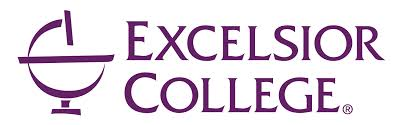 iNovum Survey Results
& Using 
Addressable Minds 
Segment Messaging to Increase Revenue
Agenda
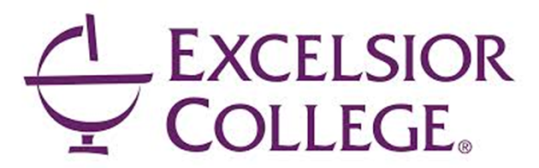 2
Survey Objective
Survey Methodology
Executive Summary
Review of Study Results & Typing Tool
Segmentation
Messaging
Typing Tool Creation

Demographic Characteristics
Next Steps
Survey Methodology
Reading the Mind of the Student:
Bringing Actionable Science to College & UniversityAdmission &  Marketing Plans
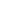 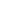 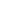 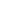 Survey Methodology
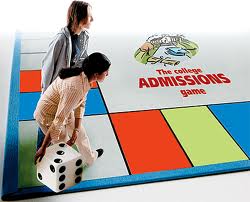 Identifying the particular mind-set to which  a student belongs:  in 5 to 10 seconds by  asking a few simple questions
Exactly what to say, How to say it and To Whom
Survey Methodology
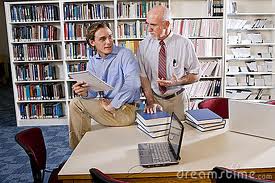 That everyone in your school knows exactly what to say at every student contact  point…
Exactly what to say, How to say it and To Whom
Survey Methodology
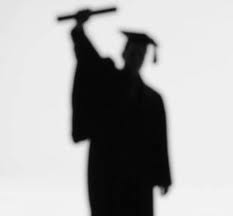 Increasing enrollments, retention and student satisfactionwith an easy to use tool that is more cost effective than other marketing methods
IT’S A “NO BRAINER!”
Exactly what to say, How to say it and To Whom
Who’s Using It?
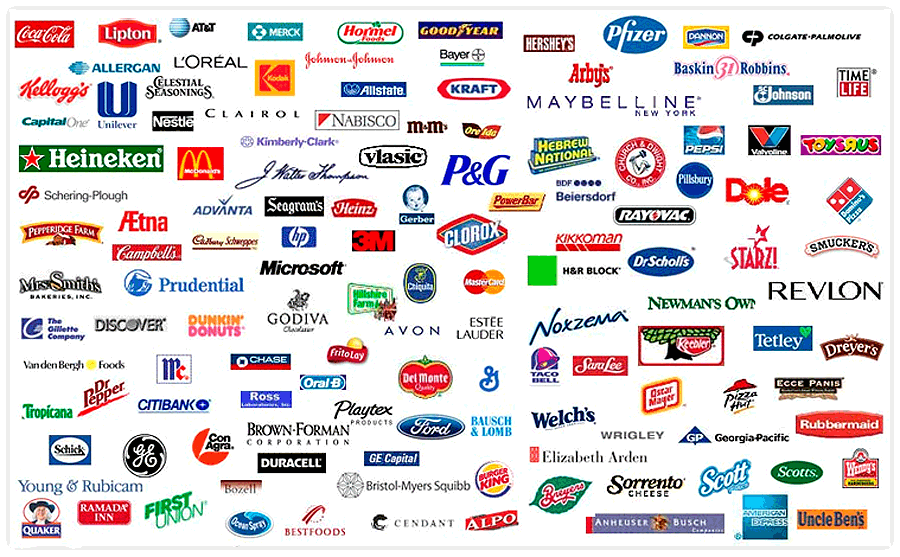 Exactly what to say, How to say it and To Whom
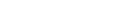 Academic PortfolioBeginning To Grow
© 2011 iNovum LLC
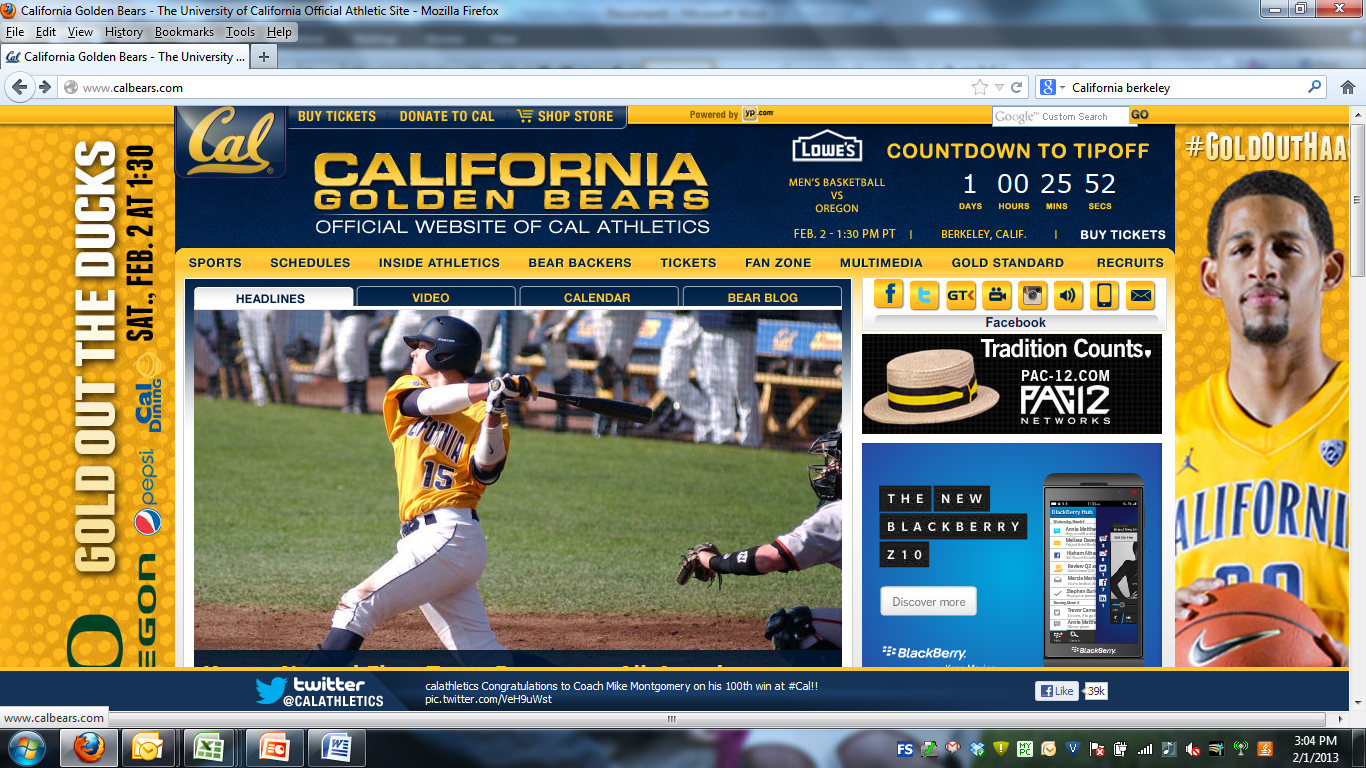 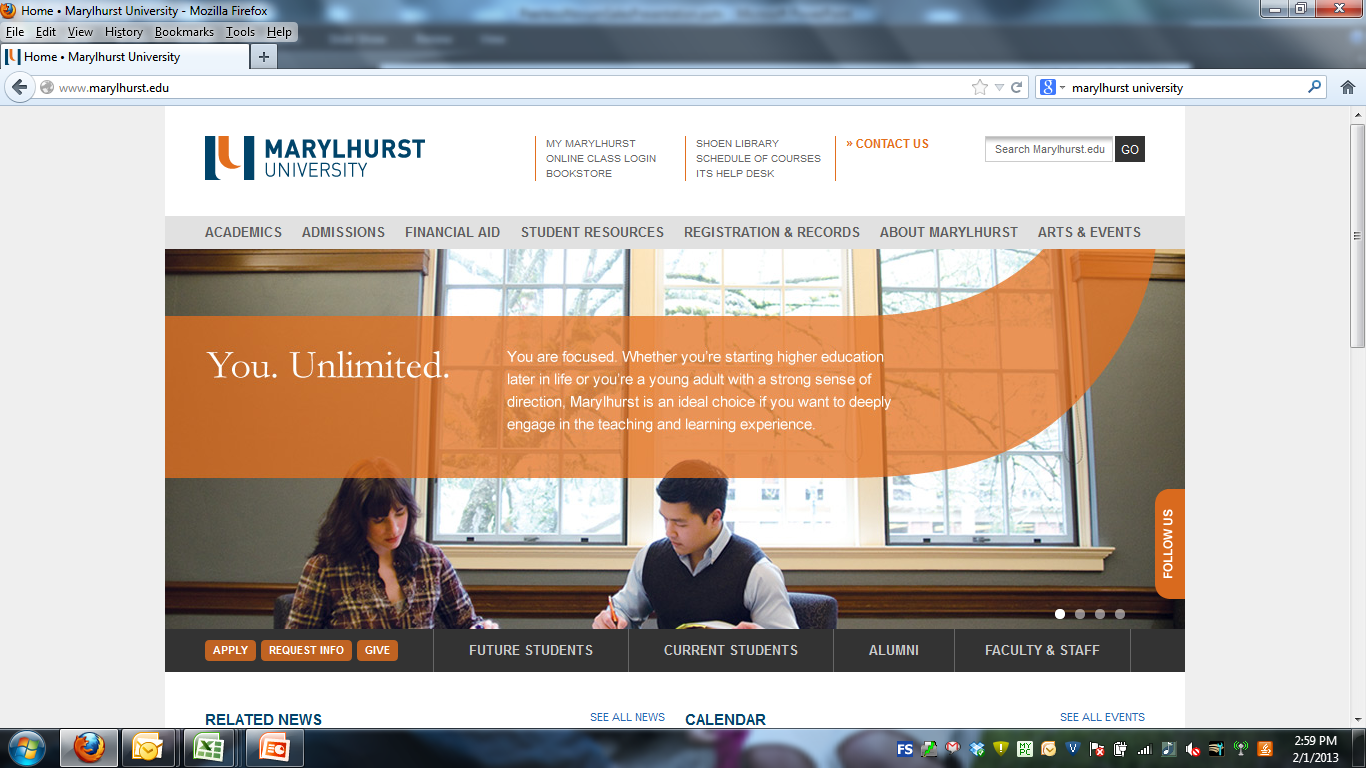 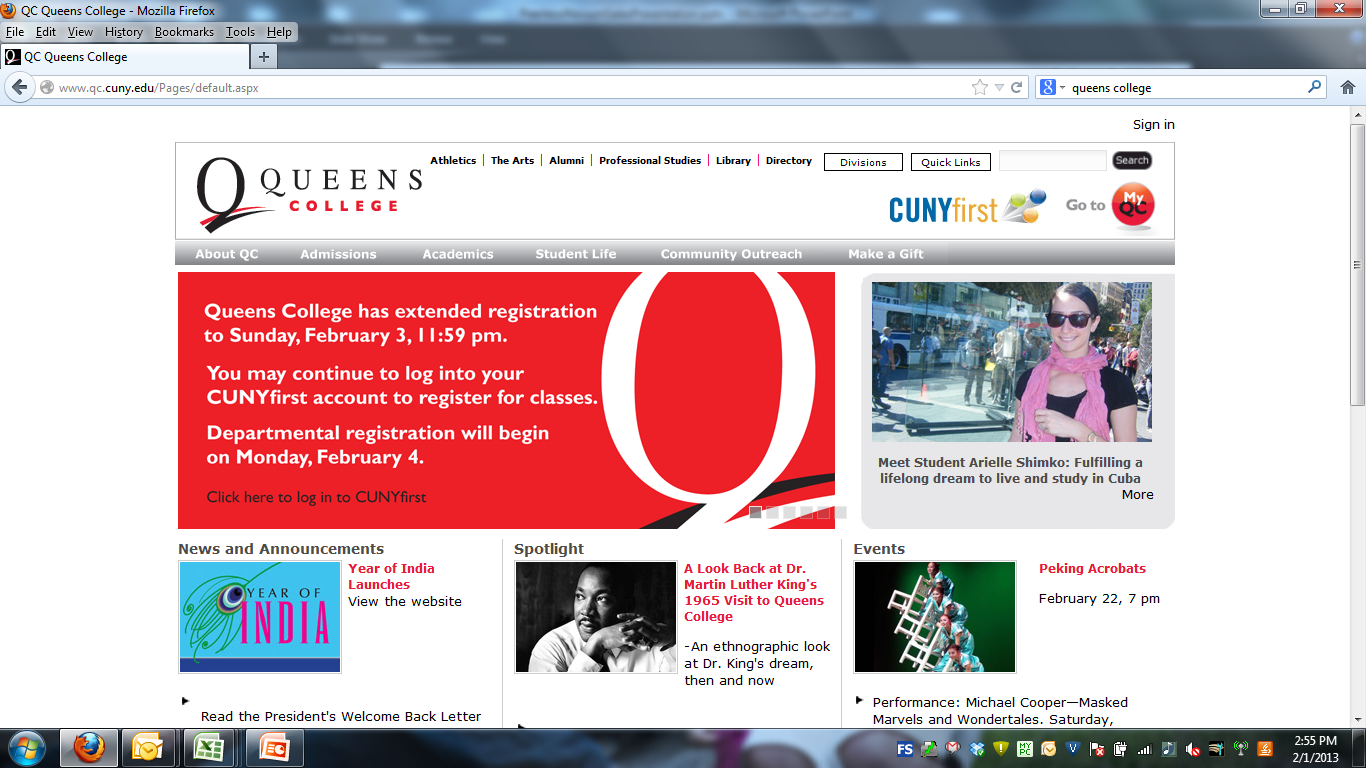 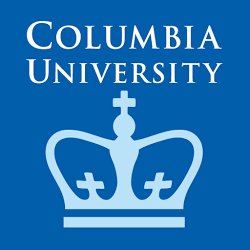 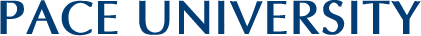 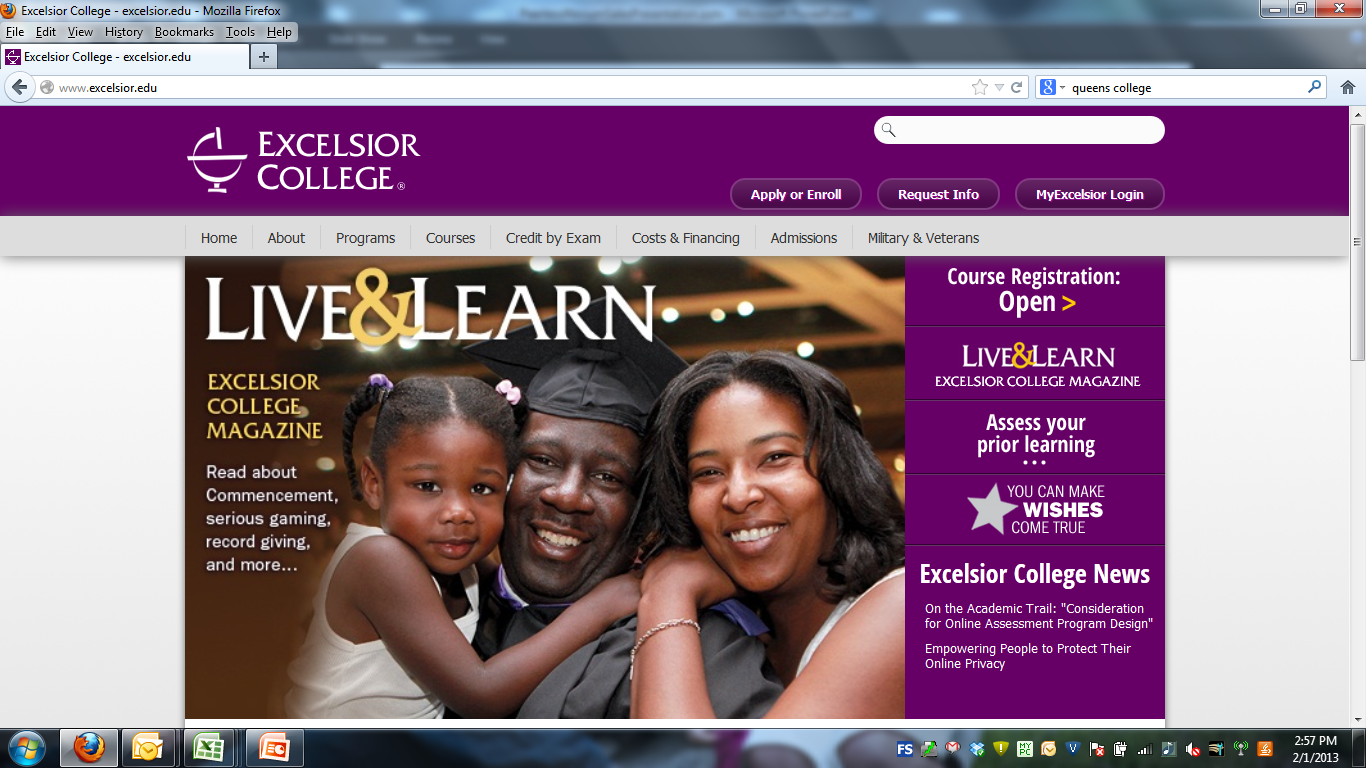 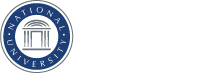 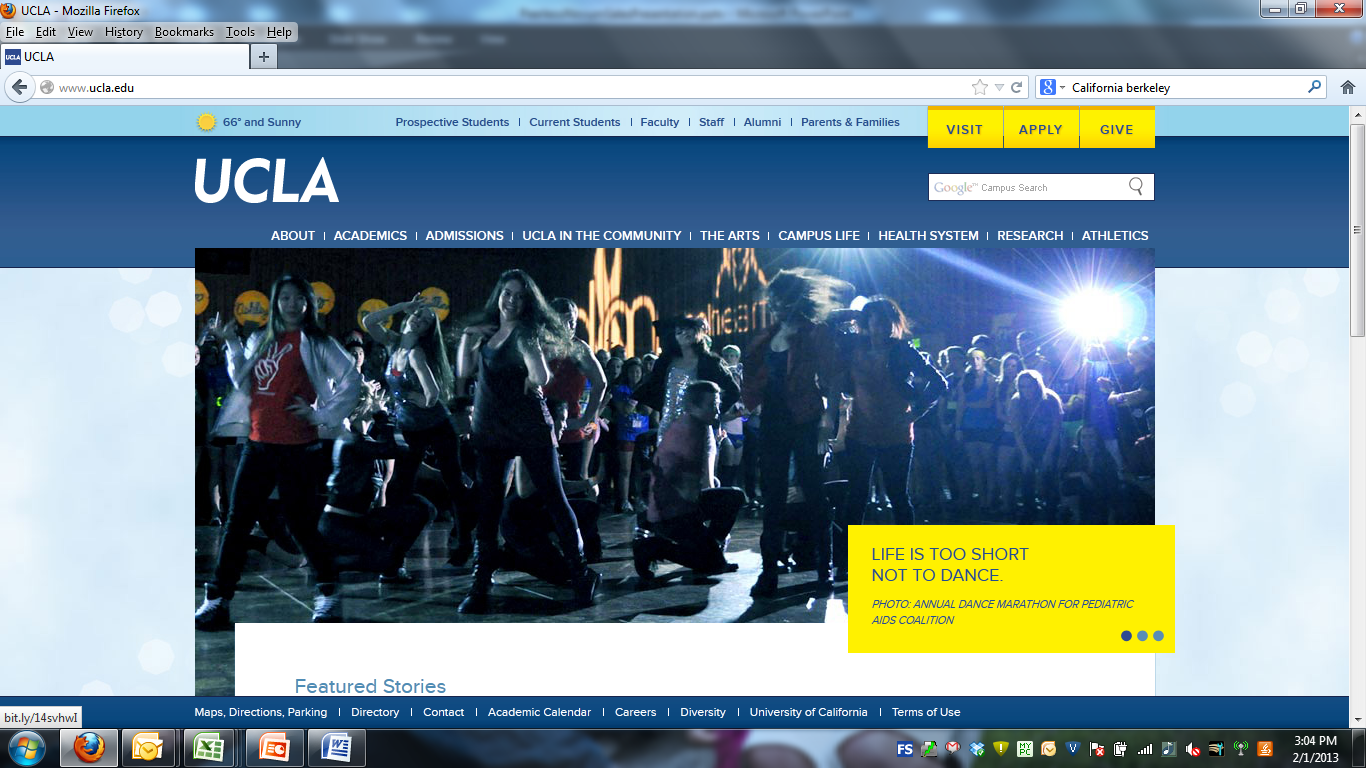 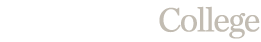 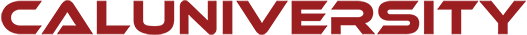 The Inventor: Dr. Howard Moskowitz
Is the President of Moskowitz Jacobs Inc. and holds a 	Ph.D. in Experimental Psychology from Harvard 	University.  Chairman, iNovum

Won two of the most prestigious awards in his field

2010 Walston Chubb Award for Innovation across all 
	sciences, Sigma Xi, The Scientific Research Society, 	international Awarded for Mind Genomics: The science 	underlying the technology discussed in this presentation.

2005 Charles Coolidge Parlin Marketing Research 	Award	The “Nobel Prize” of Market Research, received only by 	the pioneers of market research. 	Recipients include Arthur Nielsen, George Gallup, 
    Michael Porter, Peter Drucker, David Ogilvy and Philip Kotler.
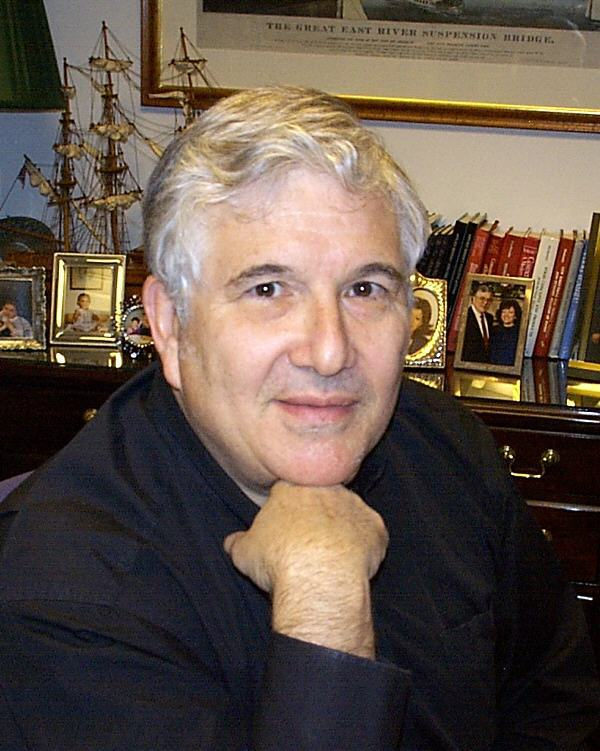 Dr. Howard Moskowitz
…a renowned author and speaker on innovation,…
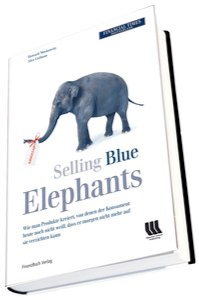 Selling Blue Elephants:                                                    “How to make great products that people want before they even know they want them.“

26 books and 400 + scientific publications on                     the mind of the consumer.

Lectures on innovation at Wharton, Harvard, Yale,  Columbia and numerous business schools.

Malcolm Gladwell TED talk

http://www.ted.com/talks/malcolm_gladwell_on_spaghetti_sauce.html
How Does it Work?
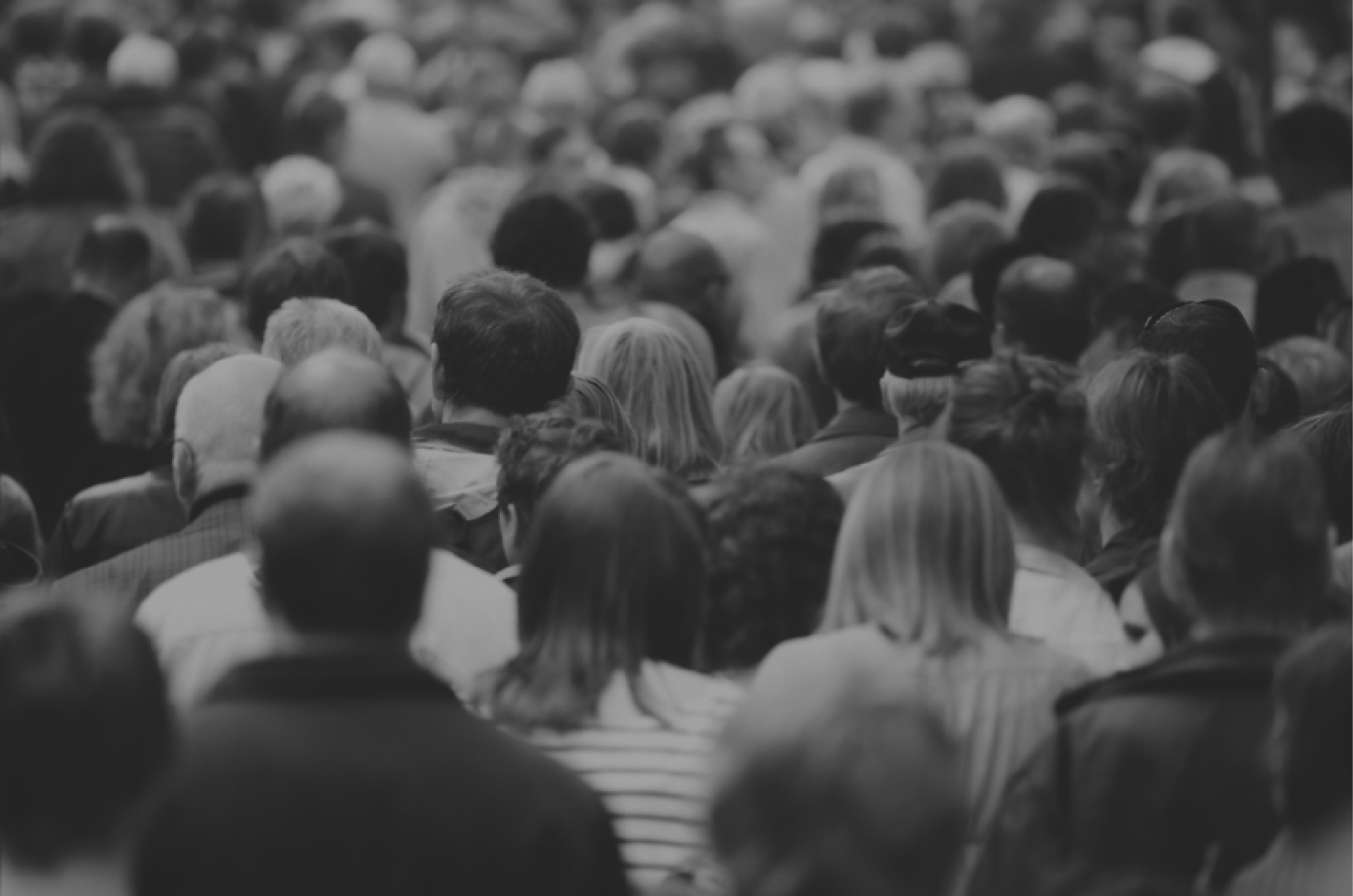 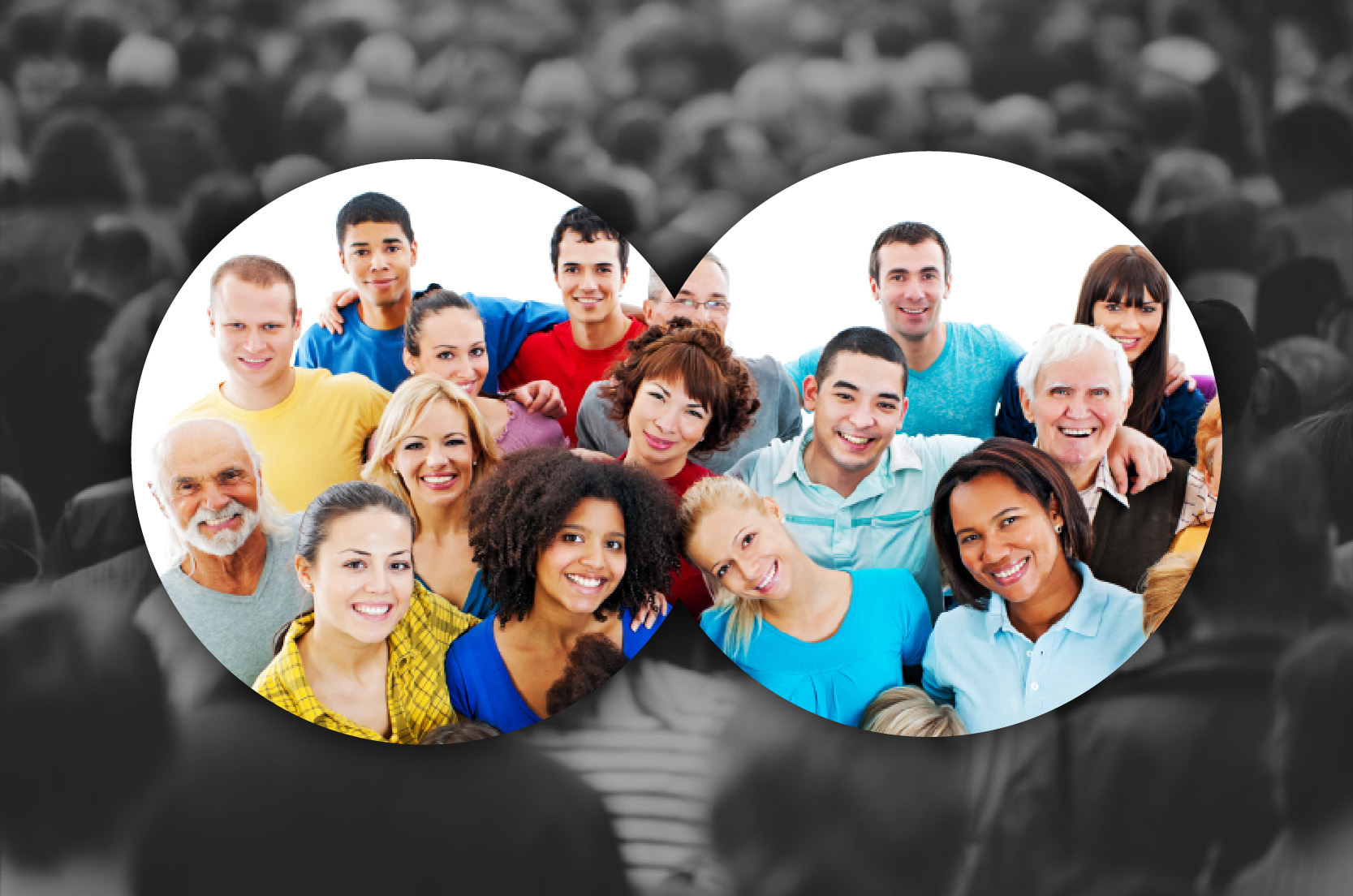 The Typing Tool:
Just A Few Simple Questions
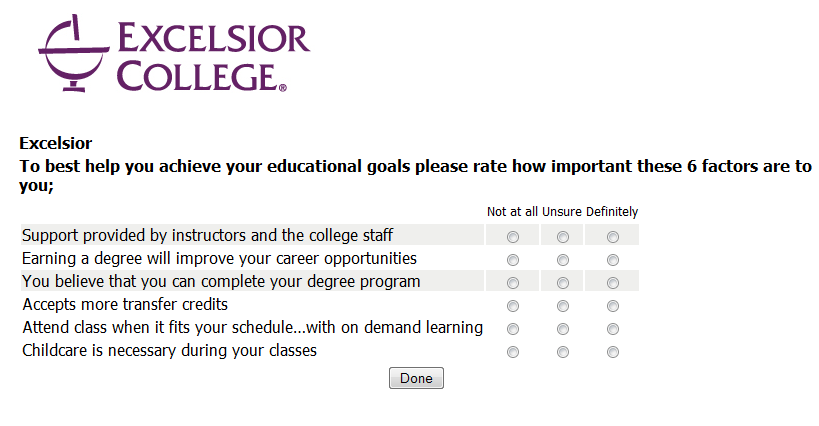 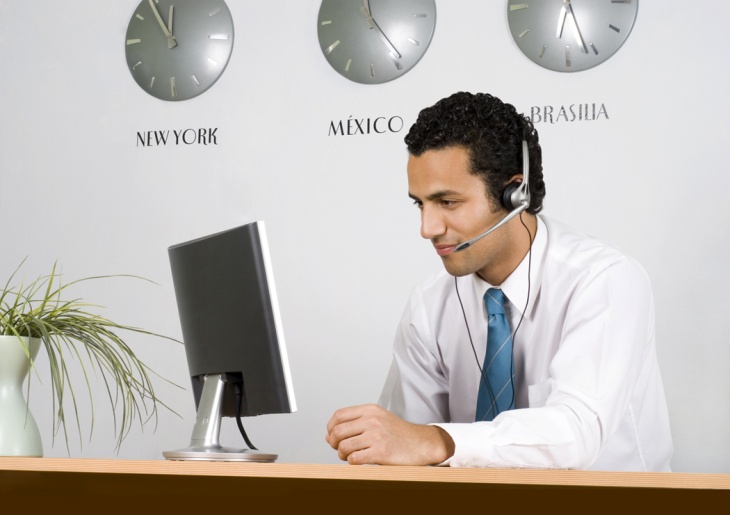 14
On The Spot:  Know What To Say  
And What NOT To Say with segment specific messages
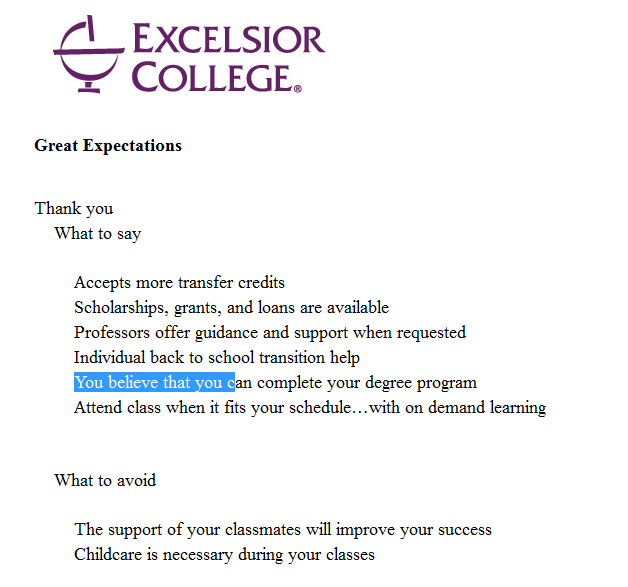 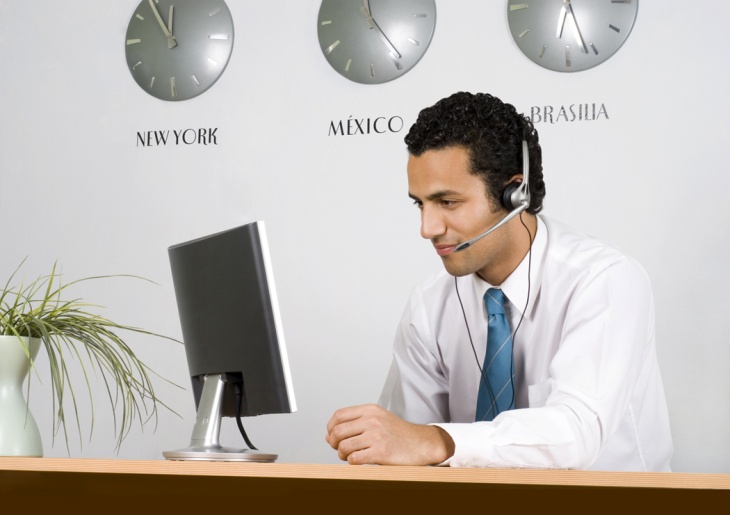 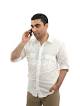 15
On The Spot:  Know What To Say  
And What NOT To Say with segment specific messages
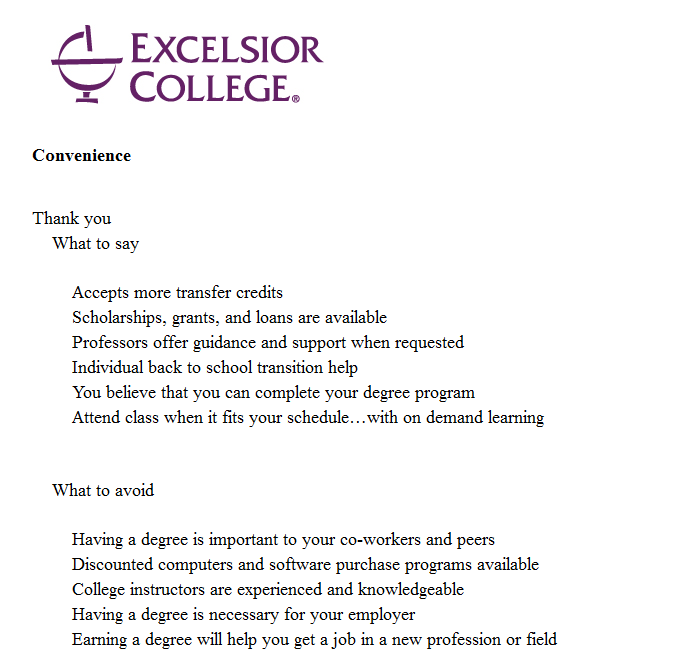 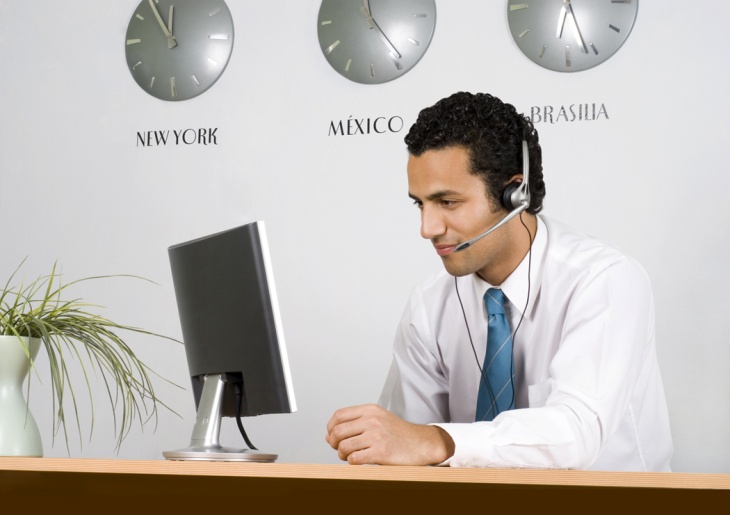 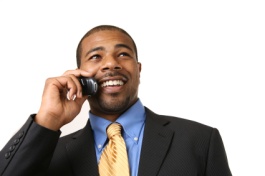 16
On The Spot:  Know What To Say  
And What NOT To Say with segment specific messages
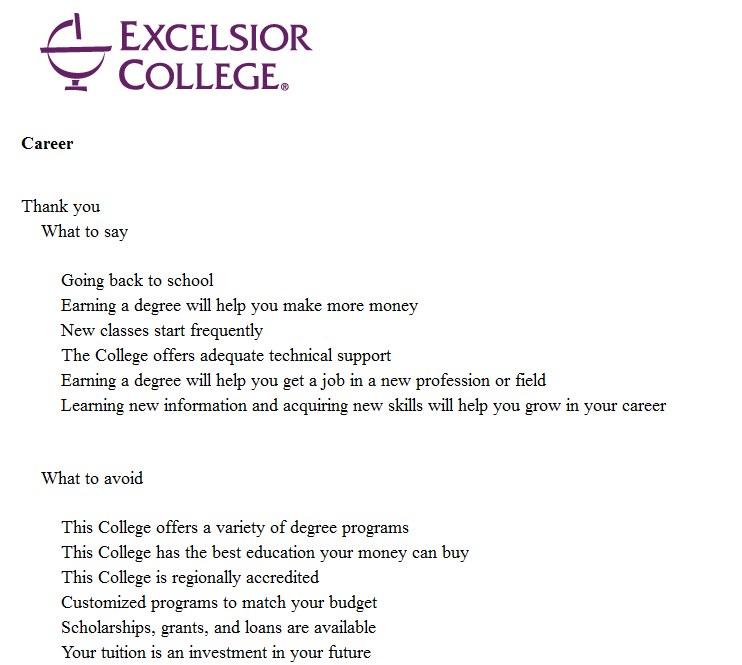 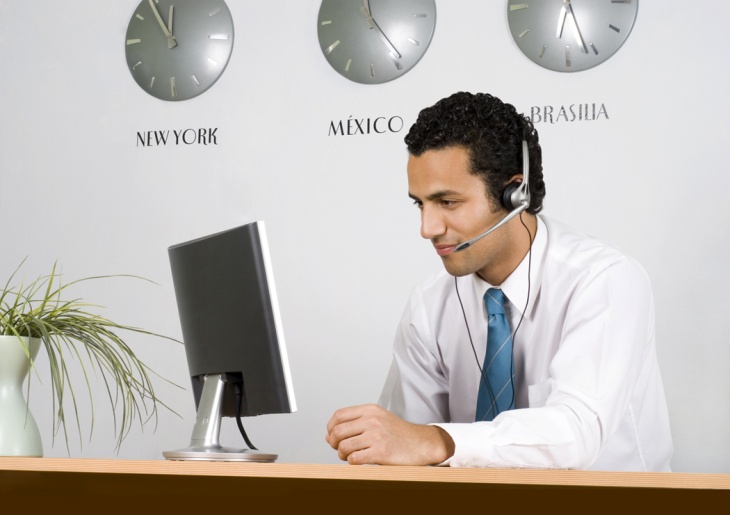 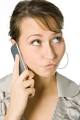 17
The New Gold Rush … DATA MINING
18
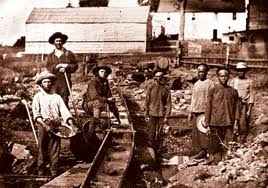 Current predictive analytics attempt to segment or classify prospects through:

General demographics – age, gender, marital status, family size, education… 

Occupation – Lawyer, Salesman, Specialist . . .
 
Lifestyle Segmentation

Psychographic Segmentation

Behavior patterns –prescribing behavior, publishing behavior . . .
	(Amazon.com – “people who bought this, also bought this . . . “)
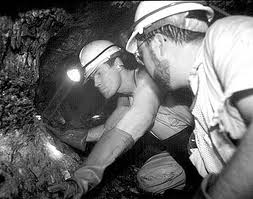 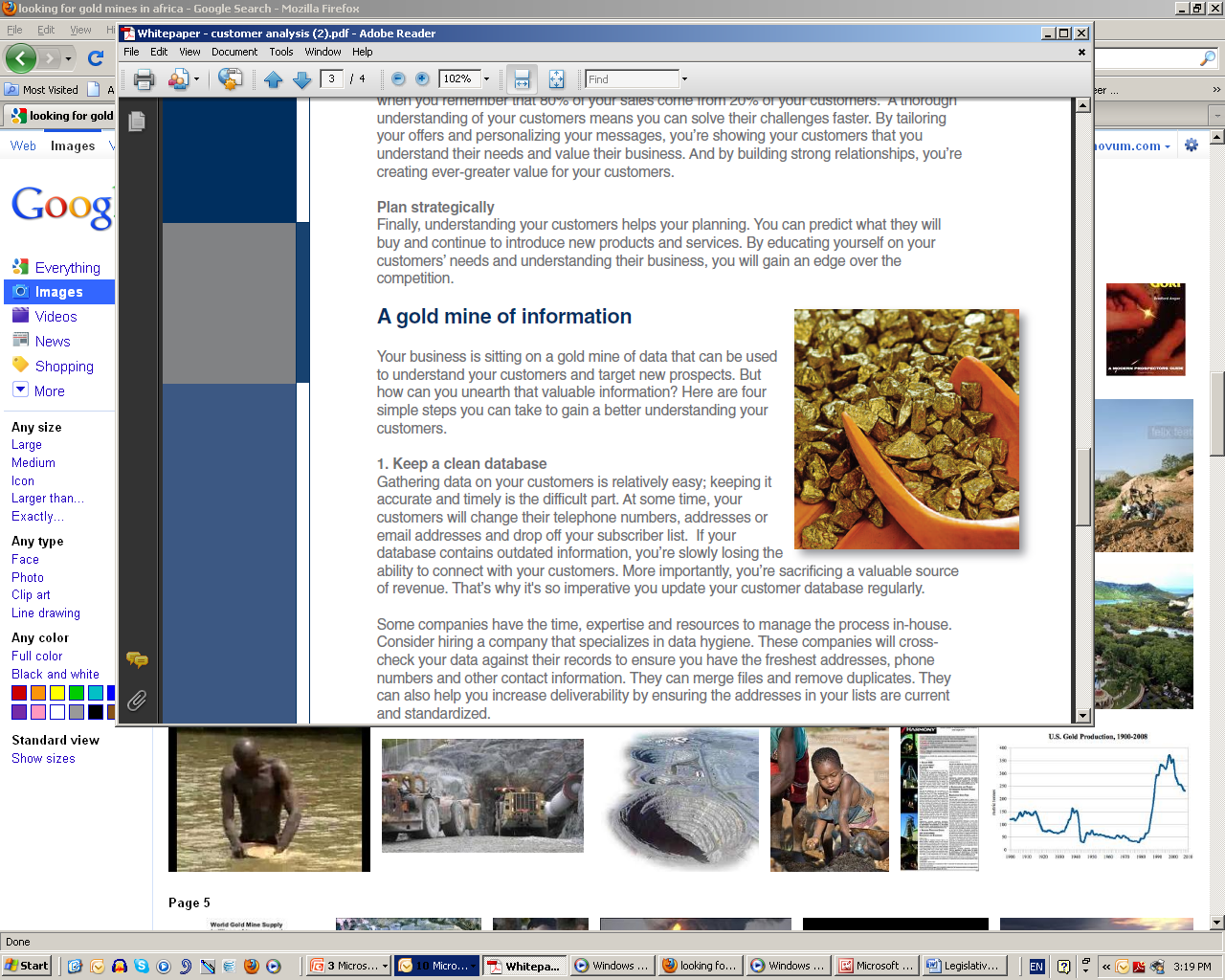 There’s an assumption that shared attributes predict shared attitudes.
Does This Analysis Let Us Really Know Who Our Customer Is?
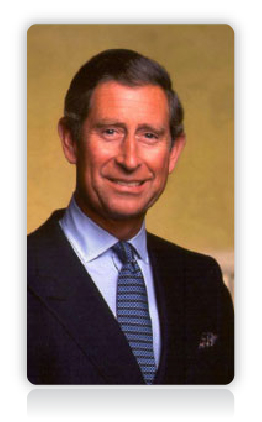 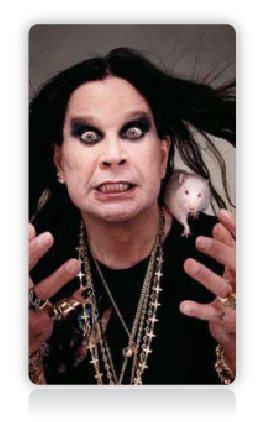 SEX:
AGE:
HEIGHT:
NATIONALITY:
FAMILY STATUS:
ANNUAL INCOME:
HOBBIES:
Male
50+
5 ft  10.5 in
British
Married
$10M+
Music, Art, 
Philanthropy
20
Our Science Decodes True Consumer Preferences…                                                      …based on science and statistics, but not predictive analytics.
Cuts across traditional segmentation & decodes hidden preferences.
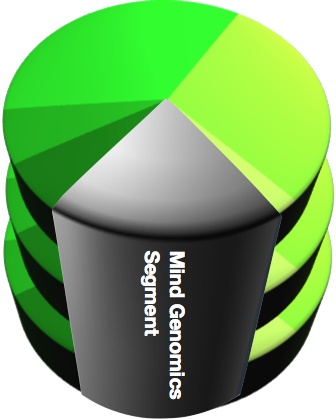 Behavorial Segmentation
 Product Usage
 Brand Loyalty
 Attitudes
Psychographic Segmentation
 Lifestyle Type
 Personality Type
 Social Class
Demographic Segmentation
 Age
 Gender
 Income
Are Surveys Are A Good Place to Start?
© 2011 iNovum LLC
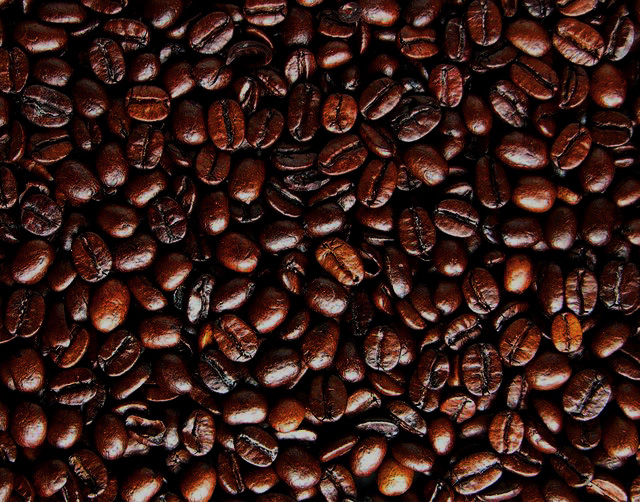 When asked, 70% of people say they prefer “Dark, Rich Coffee.”
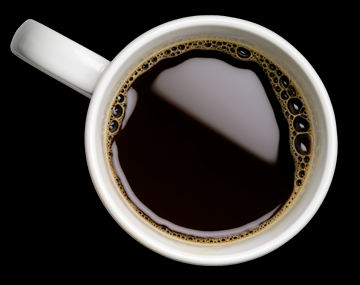 Maybe not!
© 2011 iNovum LLC
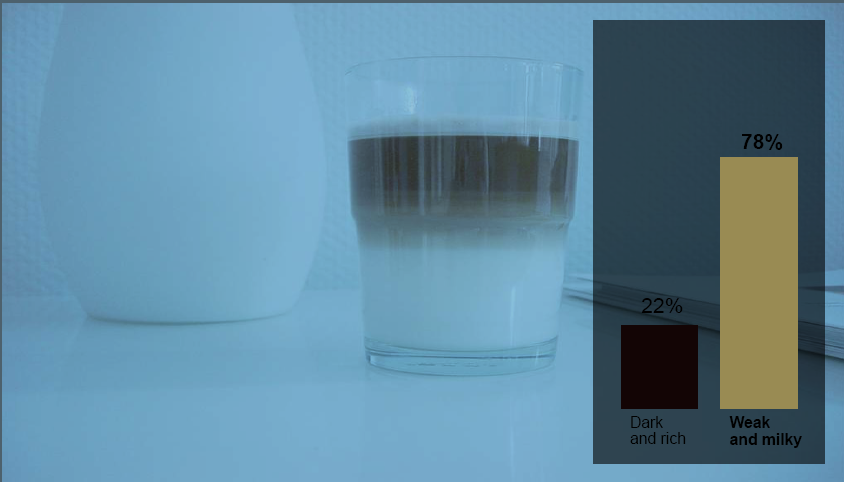 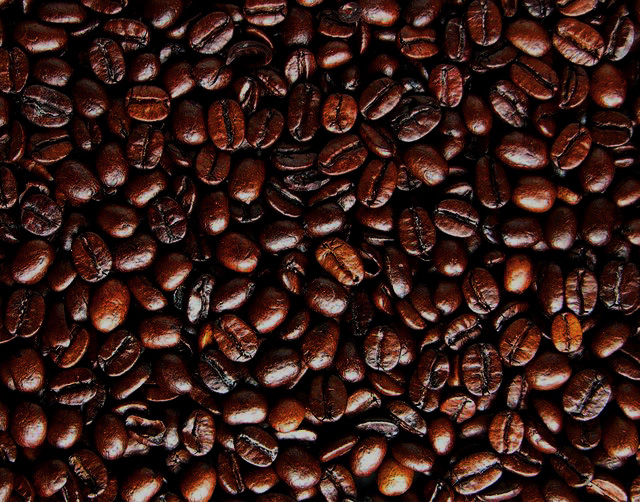 When tested, 78% of peopleprove they like weak, milky coffee
© 2011 iNovum LLC
A Different Approach Is Needed!
23
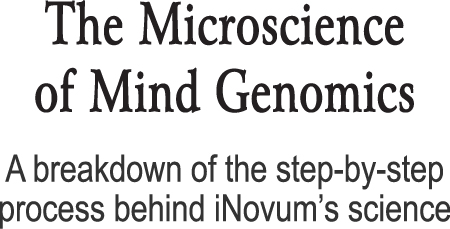 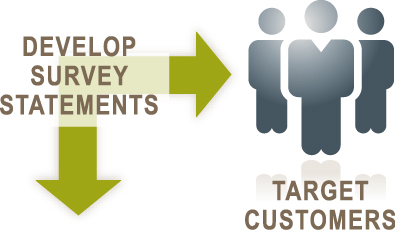 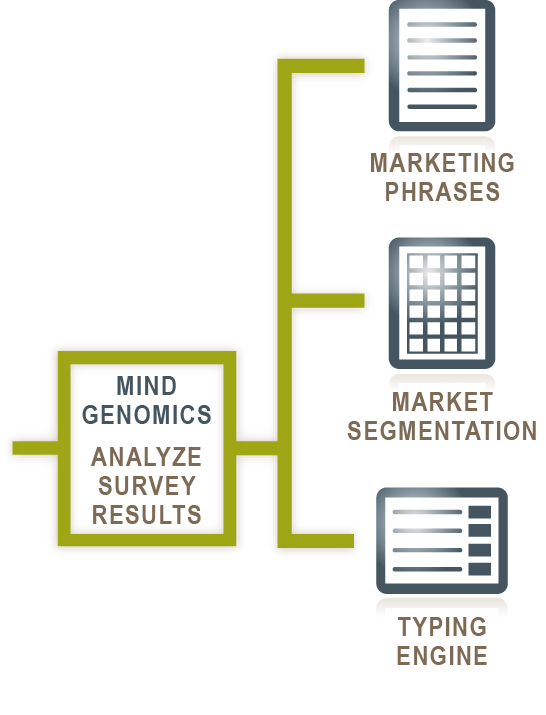 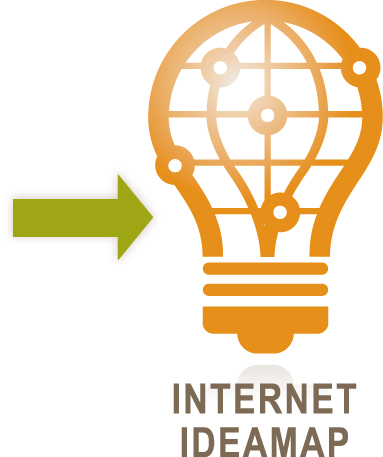 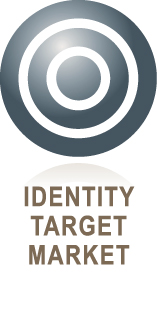 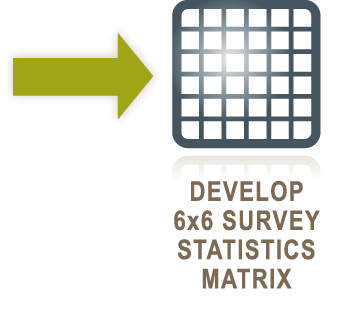 Exactly what to say, How to say it and To Whom
Executive Summary
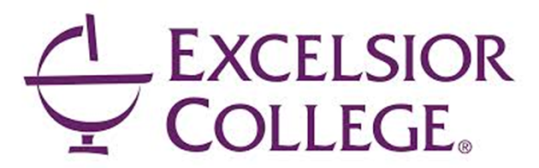 25
Overall likelihood to further education is moderate, underscoring the importance of determining the right messaging for the right student

Price/cost is the single most important factor of enrollment influence

There is no single messaging element that is impactful across all three segments

Study has yielded three differentiated student segments that have distinct messaging preferences and slightly differing demographic characteristics

Gender has emerged as a pivotal behavioral attribute
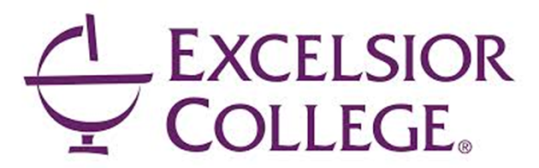 26
Study Results
Overall Observations
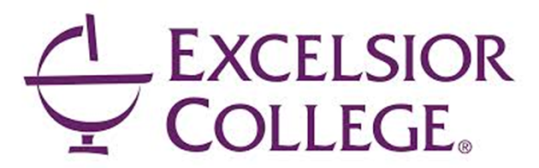 27
~30% of the respondents cited “Price/Cost” as the single most important factor that would influence their decision about choosing a school
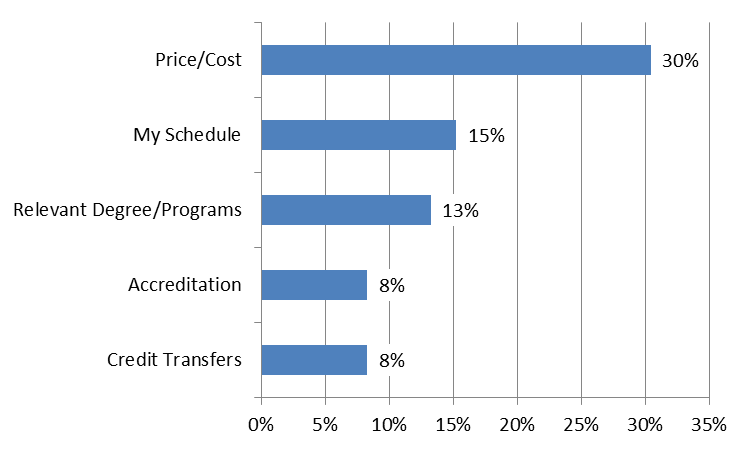 Open Question: What is the single most important factor that would influence your decision about choosing a distance education  college or University?
Student Segmentation
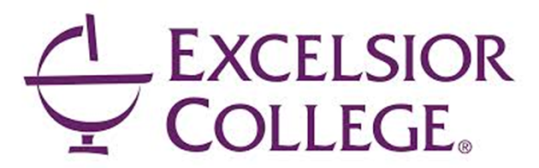 28
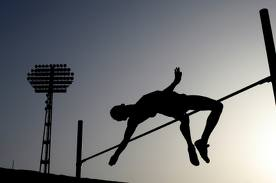 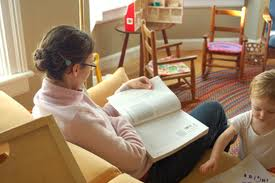 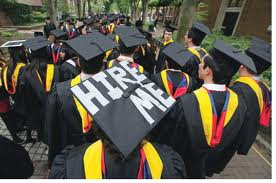 Great Expectations Segment
Convenience Segment
Career Segment
‘Great Expectations’ Segment
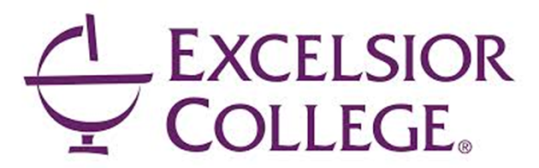 29
‘Great Expectations’ Segment’s most positively impactful statements:
Course of study fits your exact needs
This College is regionally accredited
This College has the best education your money can buy
This College has an outstanding reputation
This College offers a variety of degree programs
Affordable monthly payment plans to fit your needs
Scholarships, grants, and loans are available
Class work fits "around" your work and family schedules
College instructors are experienced and knowledgeable
Technical support is accessible via e-mail or phone 24 hours a day, seven days a week.
‘Great Expectations’ Segment
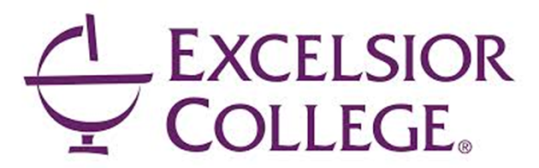 30
‘Great Expectations’ Segment’s most negatively impactful statements:
Childcare is necessary during your classes
‘Convenience’ Segment
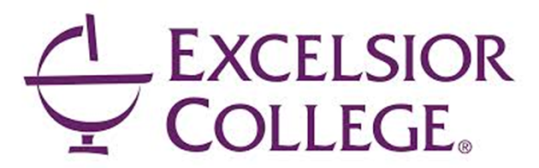 31
‘Convenience’ Segment’s most positively impactful statements:
Accepts more transfer credits
Scholarships, grants, and loans are available
Professors offer guidance and support when requested
Individual back to school transition help
You believe that you can complete your degree program
Customized programs to match your budget
Attend class when it fits your schedule…with on demand learning
The College offers adequate technical support
Short-term programs to graduate faster
‘Convenience’ Segment
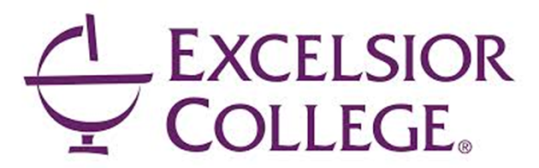 32
‘Convenience’ Segment’s most negatively impactful statements:
Having a degree is important to your co-workers and peers
Discounted computers and software purchase programs available
College instructors are experienced and knowledgeable
Having a degree is necessary for your employer
Earning a degree will help you get a job in a new profession or field
Your tuition is an investment in your future
Childcare is necessary during your classes
‘Career’ Segment
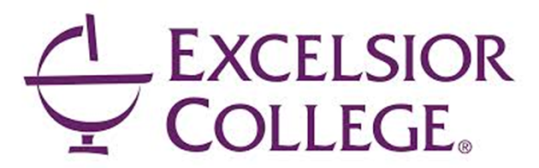 33
‘Career’ Segment’s most positively impactful statements:
Having a degree is important to your co-workers and peers
Going back to school
Earning a degree will help you make more money
New classes start frequently
Having a degree is necessary for your employer
The College offers adequate technical support
Earning a degree will help you get a job in a new profession or field
Learning new information and acquiring new skills will help you grow in your career
Short-term programs to graduate faster
Professors offer guidance and support when requested
‘Career’ Segment
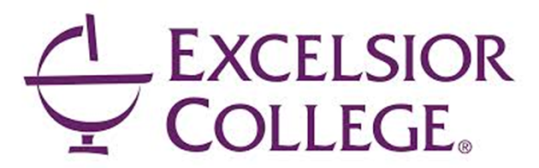 34
‘Career’ Segment’s most negatively impactful statements:
This College offers a variety of degree programs
This College has the best education your money can buy
This College is regionally accredited
Customized programs to match your budget
Scholarships, grants, and loans are available
Course of study fits your exact needs
Your tuition is an investment in your future
Affordable monthly payment plans to fit your needs
Discounted computers and software purchase programs available
Customize your pace of education with your ability to pay
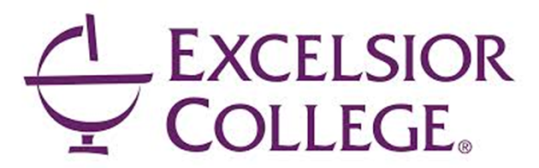 35
Demographic & Behavioral Characteristics
Demographics By Segment – 
Gender & Age
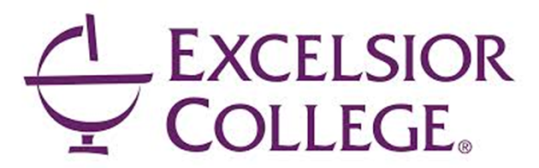 36
The ‘Convenience’ segment students tend to skew more female (73%)
‘Career’ students tend to skew more male than other groups (61%)
‘Great Expectations’ students tend to be older (29% are >45 y.o.)
Gender Mix by Student Segment
Age Range by Student Segment
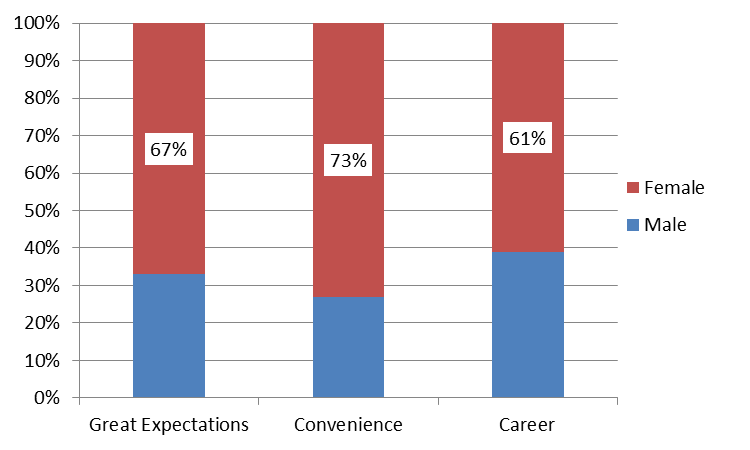 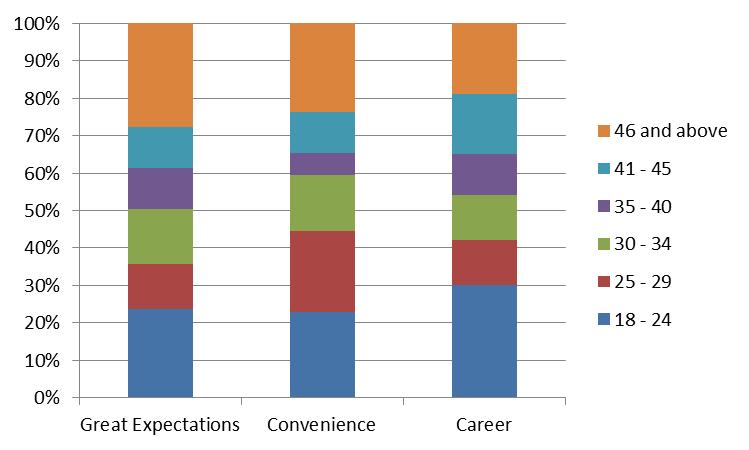 HH Income & Marital Status
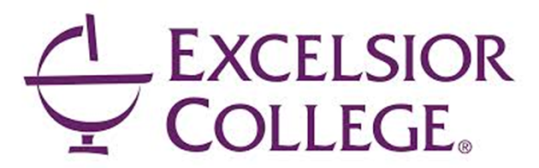 37
Marital Status by Segment
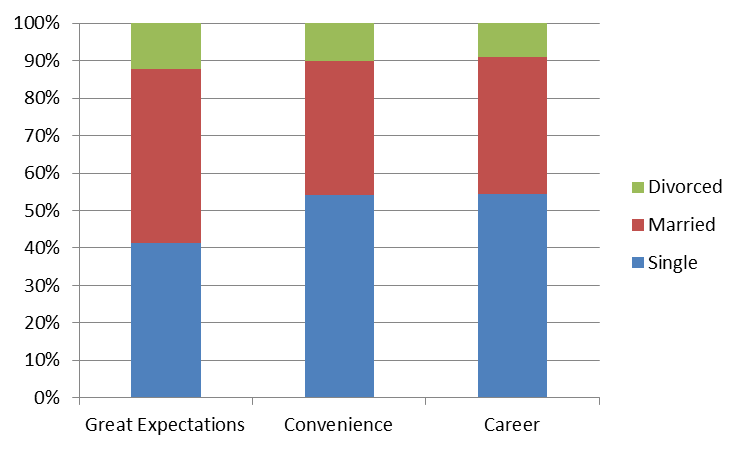 Great Expectations students have the highest HH Income and are more likely to be married
HH Income by Student Segment
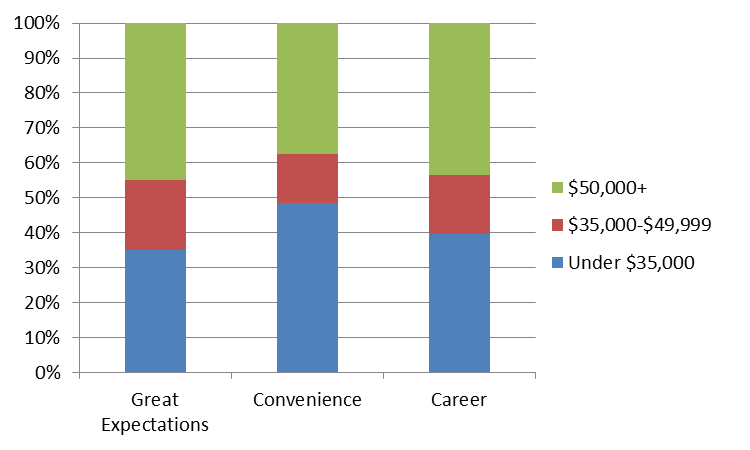 Courses of Interest – 
Segment vs Gender
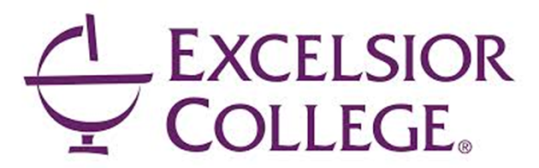 38
There are differences in courses of interest across segment and, more drastically, across gender
While business is of similar interest across segment, there is a large disparity across gender
Courses by Segment
Courses by Gender
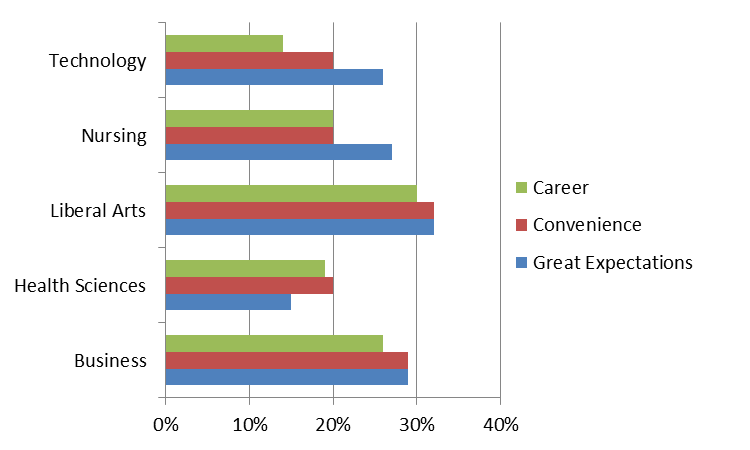 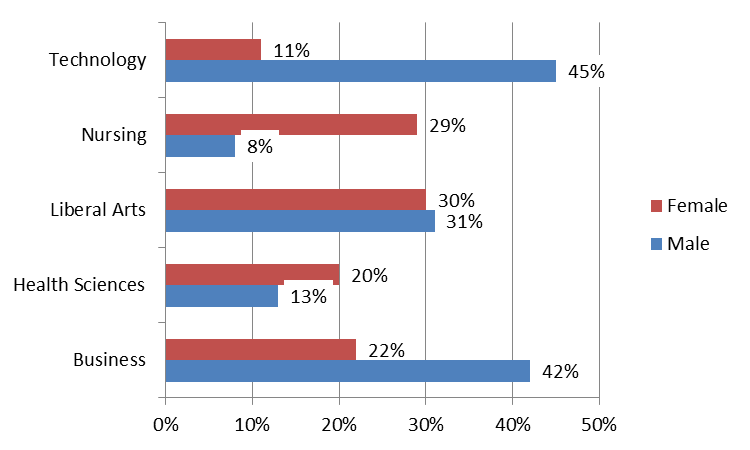 Q: What course(s) are you interested in taking?
Education Format – 
Segment vs Gender
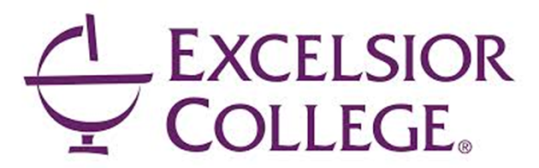 39
While there is very little difference in education format preference across the segments, we do see some difference across gender
55% of male respondents prefer online only, vs. 46% of female students
Format by Gender
Format by Student Segment
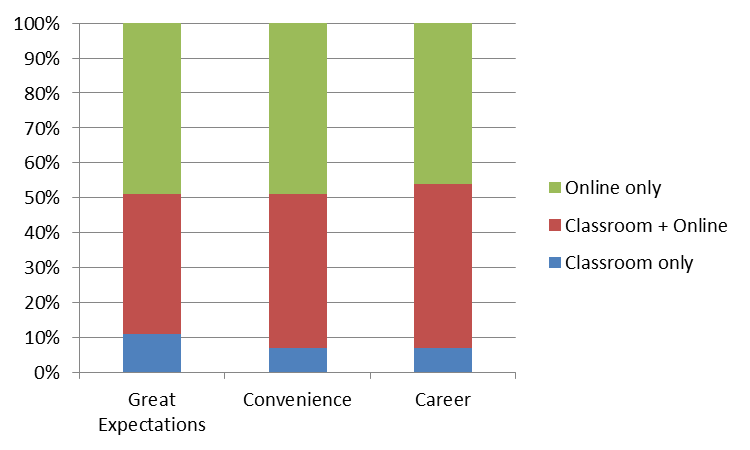 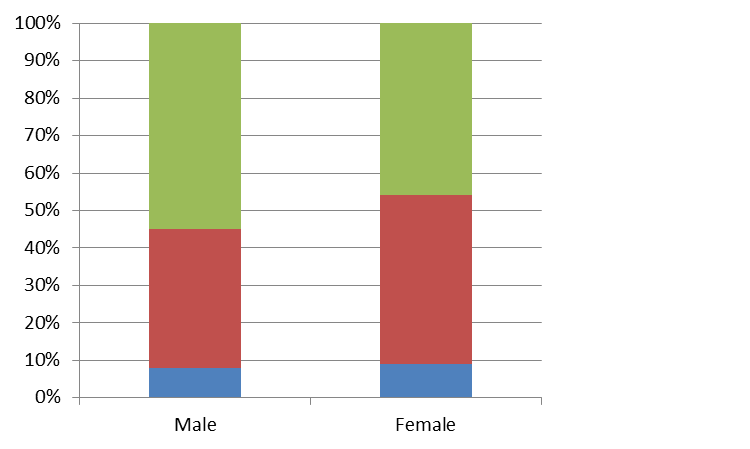 Q: Your preferred education format is:
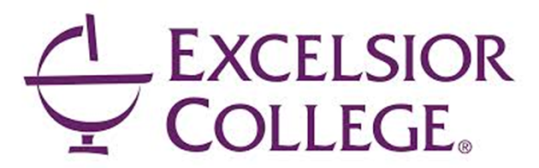 40
Next Steps
Next Steps
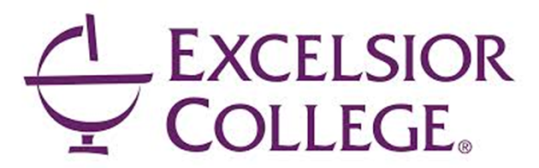 41
Implement Addressable Minds Messaging
Call Center
Web Site
E-mails
Brochures

Establish Test & Learn framework to:
measure lift from typing tool implementation and personalized messaging
continue refinement of messaging for each segment
Implementing Addressable Minds Messaging is a rapid process
Communication Touch Points:
 Call Center
 Web Site
 E-Mails
 Brochures
- Advertizing
Establish & measure benefits
 Develop help desk support
 Publish executive communications
Test vis-à-vis control – track results
Select Functions & Staff
- Set up training program
 Build technology support 
 Create marketing collateral
Implement Addressable Minds Segment Messaging
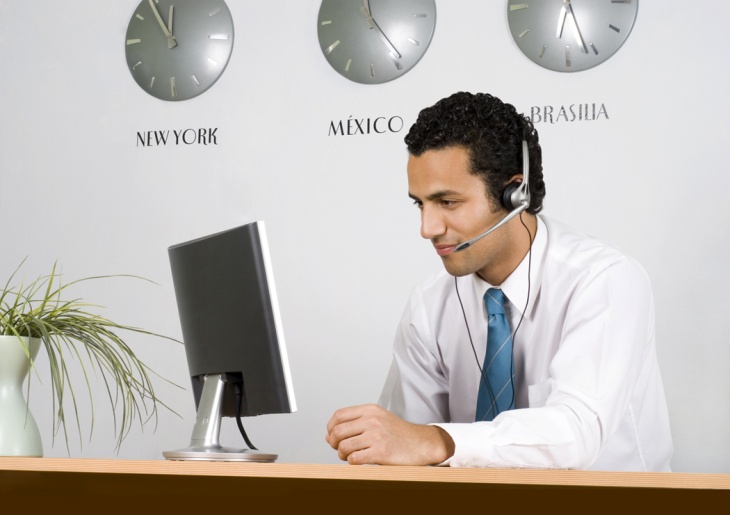 43
Call Center Admissions Rep

Web Site Prospect

1 - Identify the prospect’s Addressable Minds segment membership
2 - Use segment specific messaging when communicating with that prospect
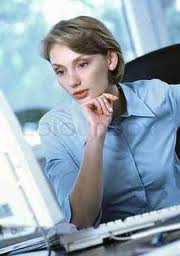 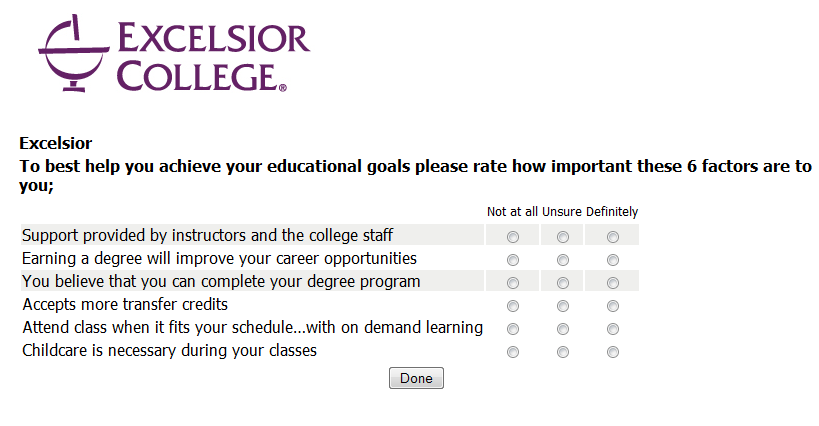 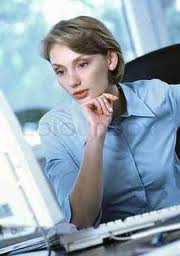 44
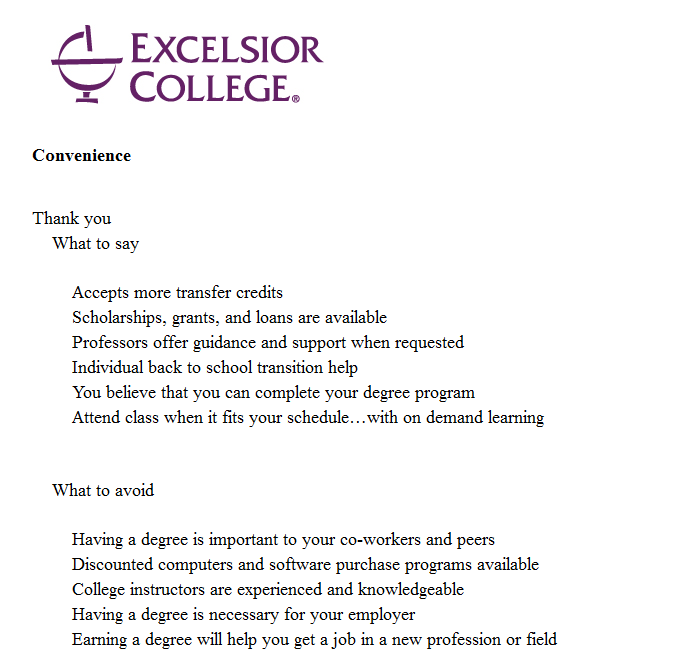 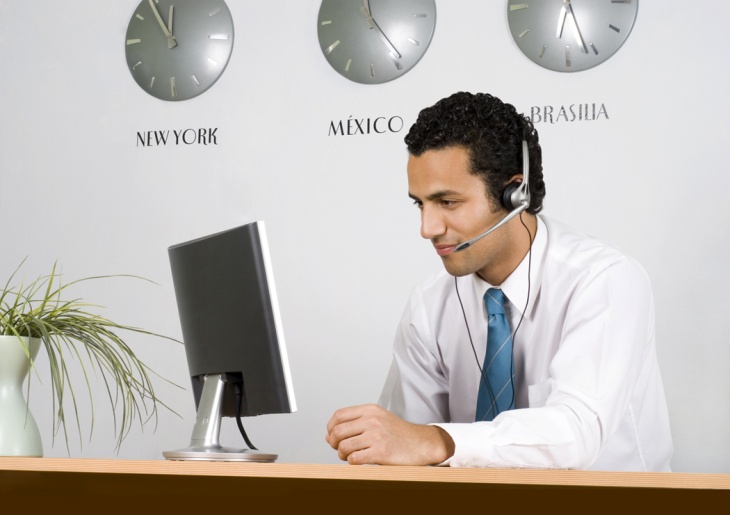 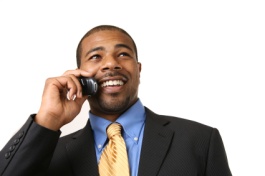 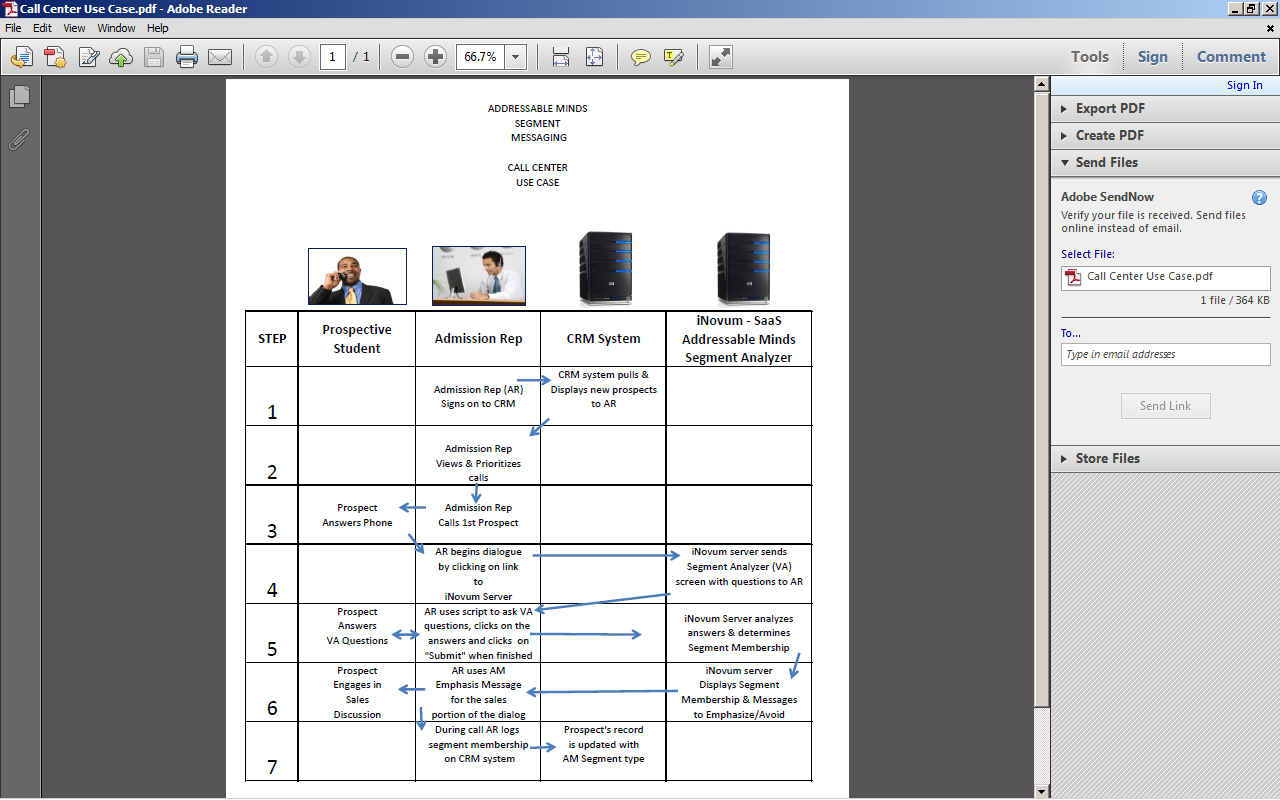 45
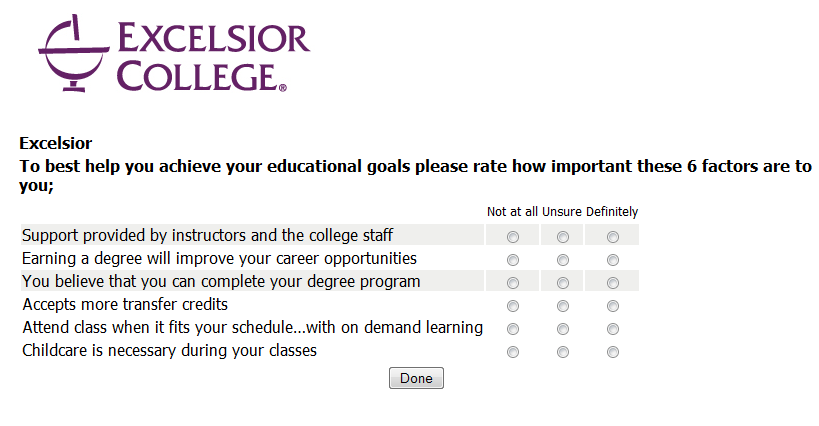 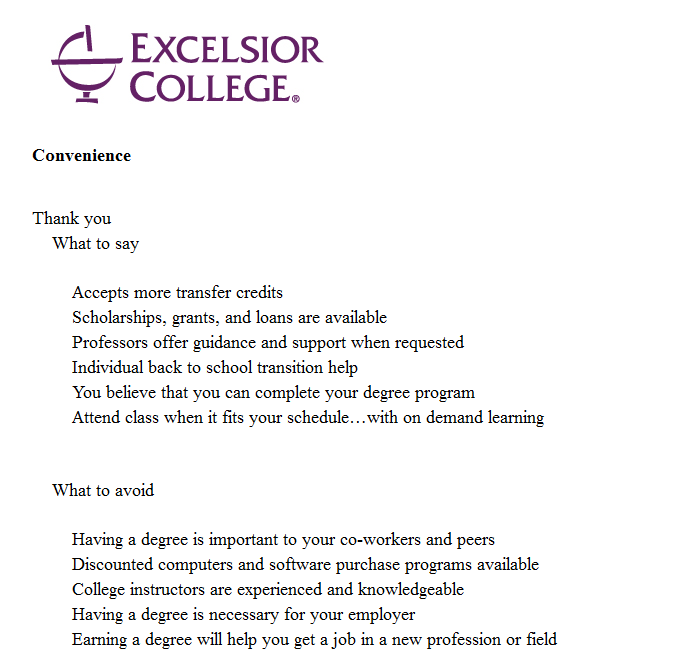 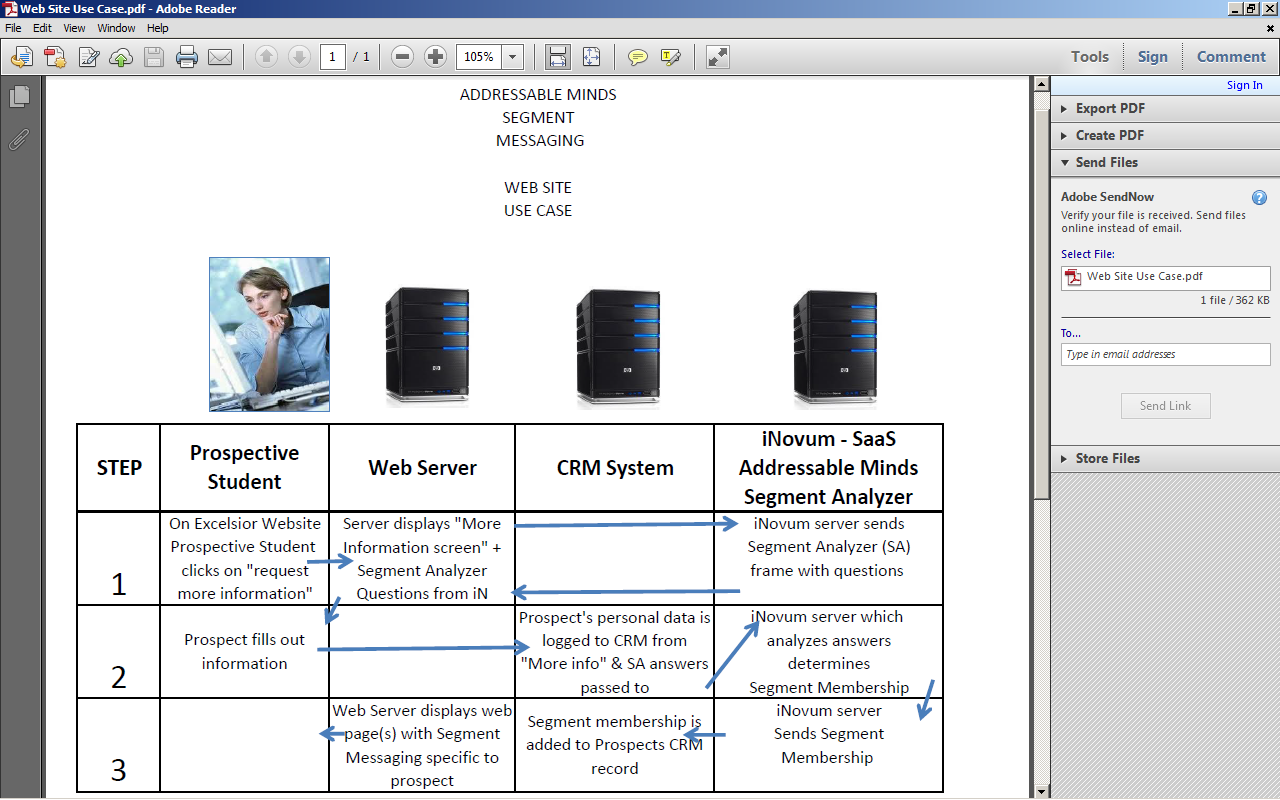 46
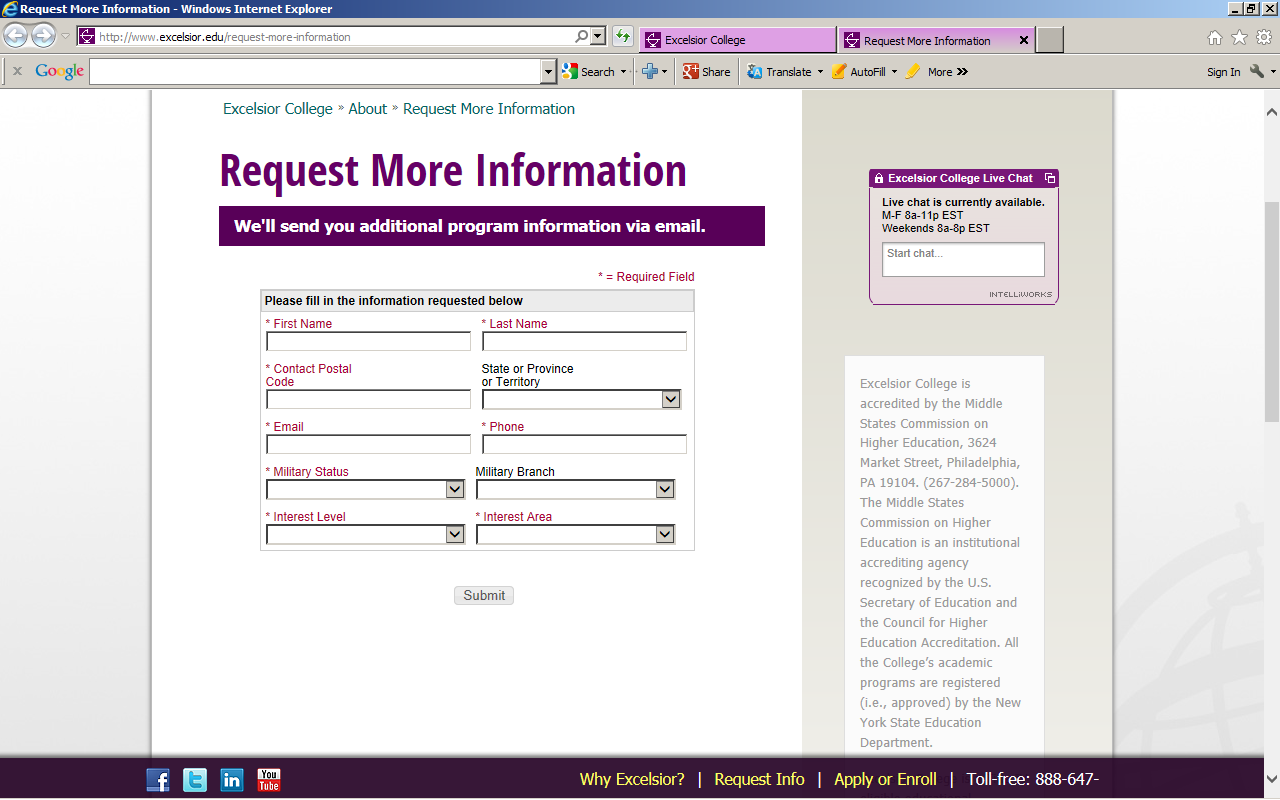 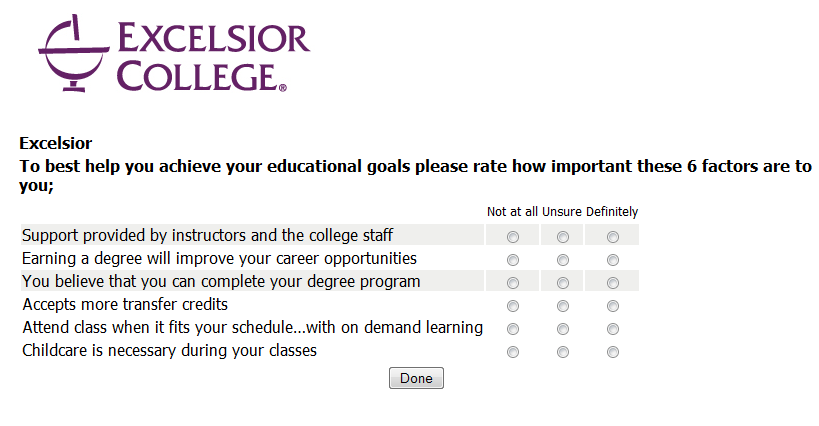 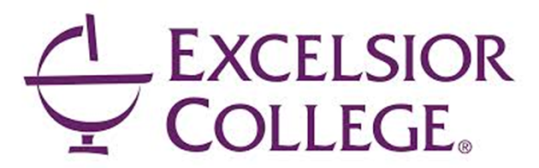 47
Appendix
Top 3 Sources – 
Segment vs Gender
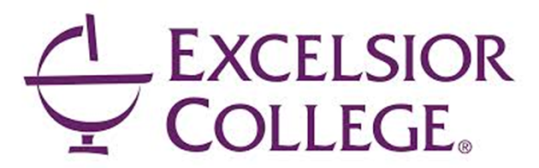 48
‘Internet’ is the #1 source for college research, followed by family/friends
Males cited endorsements as a source at a higher rate than females
Sources by Gender
Sources by Segment
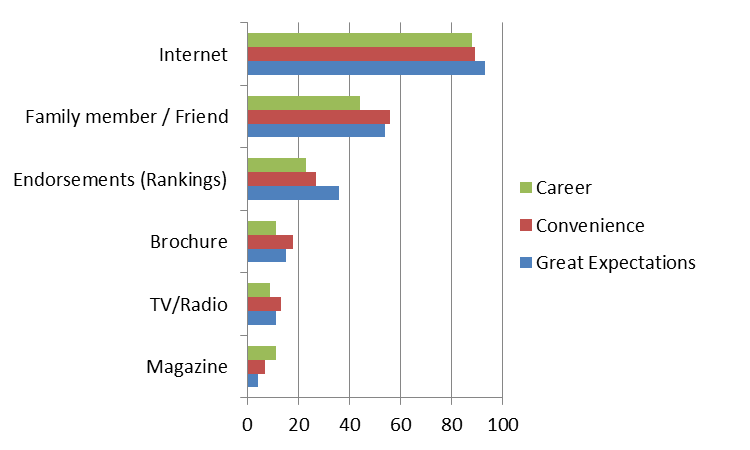 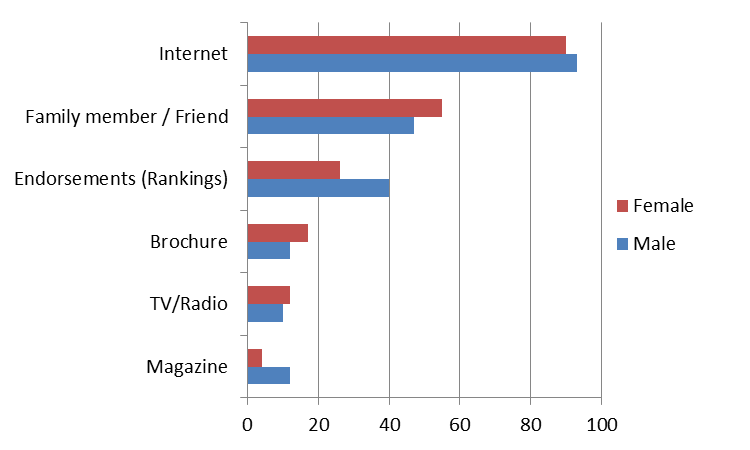 Q:  What are your top three sources you use to research distance education colleges or Universities?
Reason for Furthering Education
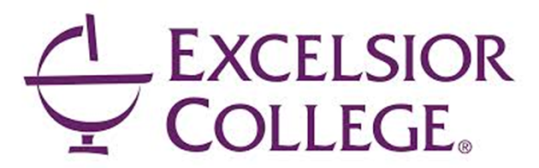 49
Career advancement with current or new employer is the key factor for ‘Career’ segment students
‘Reason’ by Segment
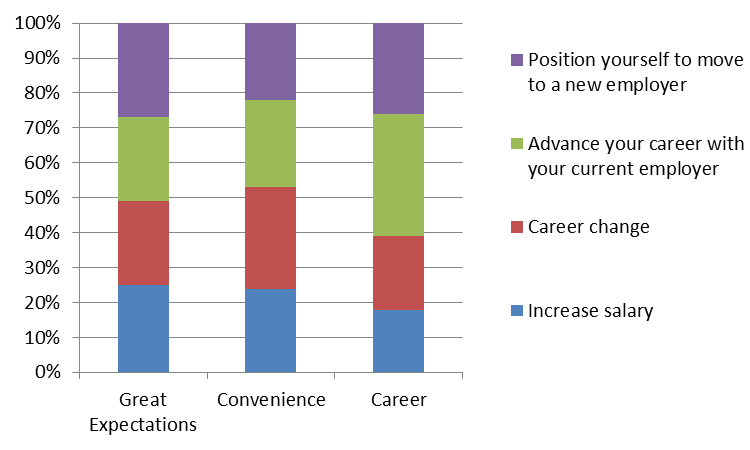 Q:  Why do you wish to further your education?